Chemistry: An Introduction to General, Organic, and Biological Chemistry
Thirteenth Edition
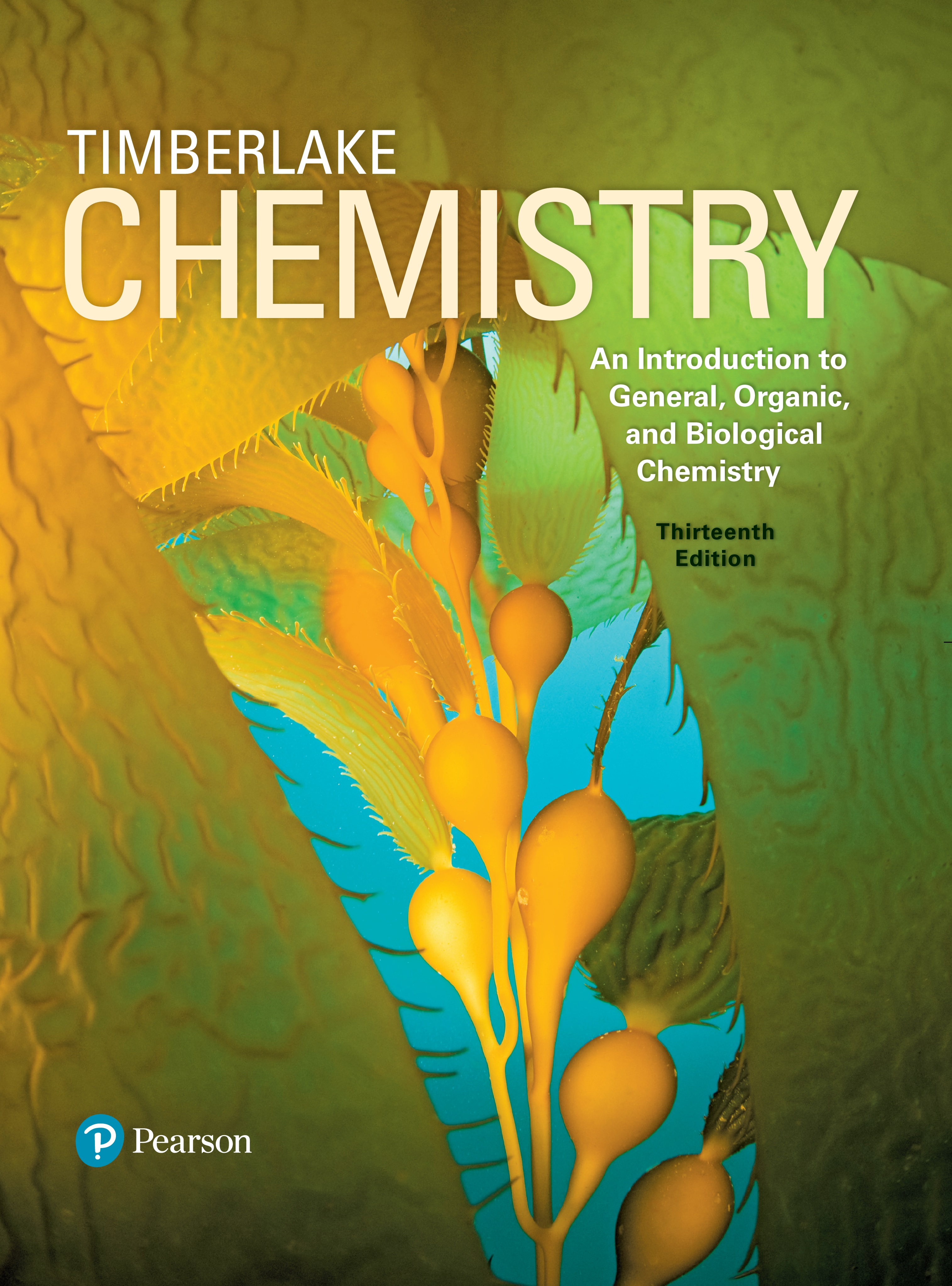 Chapter 9
Solutions
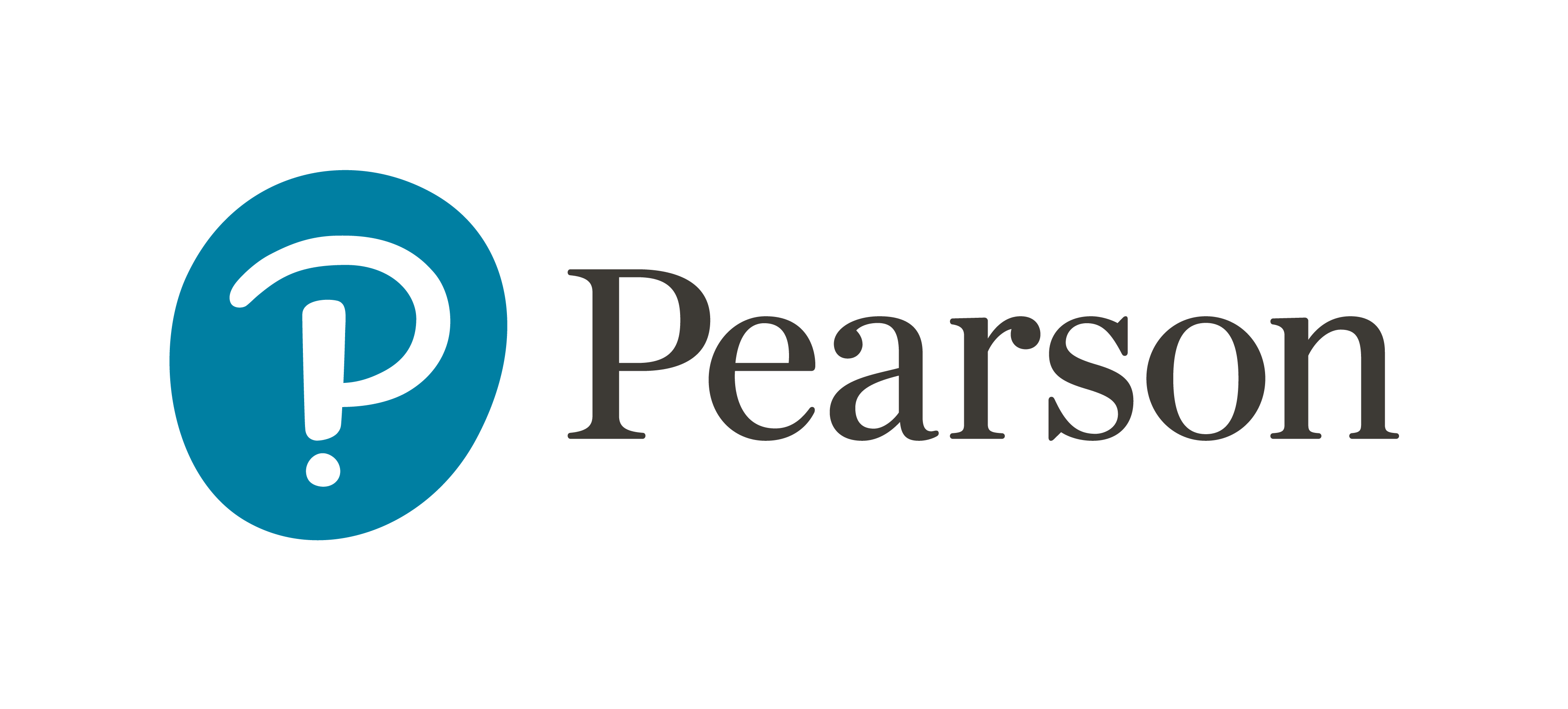 Copyright © 2018, 2015, 2012 Pearson Education, Inc. All Rights Reserved
[Speaker Notes: If this PowerPoint presentation contains mathematical equations, you may need to check that your computer has the following installed:
1) MathType Plugin
2) Math Player (free versions available)
3) NVDA Reader (free versions available)]
Solutions
A dialysis nurse informs Michelle that
her side effects are due to her body’s inability to regulate the amount of water in her cells
the amount of water in her body fluids is regulated by the concentration of electrolytes and the rate at which waste products are removed from her body
9.1 Solutions
Solutions
are homogeneous mixtures of two or more substances
form when there is sufficient attraction between the solute and solvent molecules
have two components: the solvent, present in a much larger amount, and the solute, present in a smaller amount
Learning Goal: Identify the solute and solvent in a solution; describe the formation of a solution.
Solutes (1 of 2)
Solutes
may be liquids, gases, or solids
are spread evenly throughout the solution
mix with solvents, so the solute and solvent have the same physical state
cannot be separated by filtration but can be separated by evaporation
are not visible but can give a color to the solution
Solutes (2 of 2)
forms as particles
A solution of
of solute dissolve and become evenly dispersed among the solvent (water) molecules.
Types of Solutes and Solvents
Table 9.1 Some Examples of Solutions
Gas Solutions
Liquid Solutions
Solid Solutions
Water as a Solvent
Water
is one of the most common solvents in nature
is a polar molecule because of polar
molecules form hydrogen bonds important in many biological compounds
Formation of Solutions
Solutions form when the solute–solvent interactions are large enough to overcome the solute–solute interactions and the solvent–solvent interactions.
[Speaker Notes: • Tube a. The solute settles to the bottom of the tube. 
• Tube b. Most of the solute settles to the bottom of the tube, with some dissolving and partially coloring the solvent above. 
• Tube c. The solute sits above the clear solvent.]
Solutions: Like Dissolves Like
Solutions will form when the solute and solvent have similar polarities: “like dissolves like.”
Table 9.3 Possible Combinations of Solutes and Solvents
Solutions with Ionic Solutes
N a C l crystals undergo hydration as water molecules surround each ion and pull it into solution.
[Speaker Notes: The partially negative oxygen ends pull the N a plus ions, and the partially positive hydrogen ends pull the C l minus ions. The process results in separate hydrated ions, with each N a plus or C l minus ion surrounded by water molecules.]
Solutions with Polar Solutes
A polar molecular compound such as methanol,
is soluble in water because methanol has a polar
group to form hydrogen bonds with water.
Polar solutes require polar solvents for a solution to form.
Learning Check 1
Identify the solute in each of the following solutions:
A. 2 grams of sugar and 100 milli Liters of water
B. 60.0 milli Liters of ethyl alcohol and 30.0 millli Liters of methyl alcohol
C. 55.0 milli Liters of water and 1.50 grams of N a C l
and 800 milli Liters of
D. air: 200 milli Liters of
Solution 1
Identify the solute in each of the following solutions:
A. 2 grams of sugar and 100 milli Liters of water
The solute is sugar.
B. 60.0 milli Liters of ethyl alcohol and 30.0 millli Liters of methyl alcohol
The solute is methyl alcohol.
C. 55.0 milli Liters of water and 1.50 grams of N a C l
The solute is N a C l.
D. air: 200 milli Liters of
and 800 milli Liters of
The solute is
Learning Check 2
When solid L i C l is added to water, it dissolves because
A. the
ions are attracted to the
of water
1. oxygen atom
2. hydrogen atom
of water
ions are attracted to the
B. the
1. oxygen atom
of water
2. hydrogen atom
of water
Solution 2
When solid L i C l is added to water, it dissolves because
A. the
ions are attracted to the
of water
1. oxygen atom
ions are attracted to the
B. the
2. hydrogen atom
of water
Learning Check 3
Which of the following solutes will dissolve in water? Why?
A.
B. gasoline (nonpolar)
C.
D. H C l
Solution 3
Which of the following solutes will dissolve in water? Why?
Water is a polar solvent that can dissolve ionic and polar substances but not nonpolar solutes.
A.
will dissolve, ionic
B. gasoline (nonpolar)
will not dissolve, nonpolar
C.
will not dissolve, nonpolar
D. H C l
will dissolve, polar
9.2 Electrolytes and Nonelectrolytes
Electrolytes in the body play an important role in maintaining the proper function of the cells and organs.
Electrolytes such as sodium, potassium, chloride, and bicarbonate can be measured in a blood test.
Learning Goal: Identify solutes as electrolytes or nonelectrolytes.
Strong Electrolytes
Strong electrolytes
dissociate 100% in water, producing positive and negative ions
form solutions that conduct an electric current strong enough to light a bulb
Weak Electrolytes
A weak electrolyte
dissociates only slightly in water
forms a solution with a few ions and mostly ions from undissociated molecules
[Speaker Notes: H plus ions react with the negative electrode and F minus ions react with the positive electrode, lighting the bulb. The light is dimmer than the strong electrolyte.]
Nonelectrolytes
Nonelectrolytes
dissolve as molecules in water
do not produce ions in water
do not conduct an electric current
Solutes in Aqueous Solutions
Table 9.4 Classification of Solutes in Aqueous Solutions
Learning Check 1
Complete each reaction for strong electrolytes in water.
1.
Fill in the blank
A.
B.
C.
2.
Fill in the blank
A.
B.
C.
Solution 1
Complete each reaction for strong electrolytes in water.
1.
C.
2.
A.
Learning Check 2
Which of the following reactions represent the dissociation of a strong electrolyte in water?
A.
B.
C.
D.
Solution 2
Which of the following reactions represent the dissociation of a strong electrolyte in water?
C.
Learning Check 3
Write the equation for the formation of a solution for each of the following:
A. dissociation of
a strong electrolyte, in water
B. the partial dissociation of the weak electrolyte
in water
C. solid sugar,
dissolves in water
Solution 3
Write the equation for the formation of a solution for each of the following:
A. dissociation of
a strong electrolyte, in water
B. the partial dissociation of the weak electrolyte
in water
dissolves in water
C. solid sugar,
Equivalents
An equivalent (E q) is the amount of an electrolyte or an ion
that provides 1 mole of electrical charge
In solution,
the charge of the positive ions is always balanced by the charge of the negative ions
the concentrations of electrolytes in intravenous fluids are expressed in milliequivalents per liter (m E q/L):
1 Equivalent = 1000 milliEquivalents
Equivalents, Milliequivalenets (1 of 2)
For example, a solution containing
and 4 milliEquivalents/Liters of
has a total positive
25 milliEquivalents/Liters of
charge of 29 milliEquivalents/Liters
as the only anion must also have a concentration of
29 milliEquivalents/Liters
Equivalents, Milliequivalenets (2 of 2)
Table 9.5 Equivalents of Electrolytes in Clinical Intravenous
Solutions
Calculating Equivalents (1 of 2)
The laboratory tests for a patient indicate a blood calcium level of 8.8 milliEquivalents/Liters.
A. How many moles of calcium ion are in 0.50 Liter of blood?
We can then convert equivalents to moles
There are 2 Equivalent per mole).
Calculating Equivalents (2 of 2)
The laboratory tests for a patient indicate a blood calcium level of 8.8 milliEquivalents/Liters.
B. If chloride ion is the only other ion present, what is its concentration in milliEquivalents/Liters?
If the concentration of
is 8.8 milliEquivalents/Liters, then the
must be 8.8 milliEquivalents/Liters to balance the
concentration of
charge.
Chemistry Link to Health: Electrolytes in Body Fluids
Typical concentrations of electrolytes in blood plasma
have a charge balance; the total number of positive charges is equal to the total number of negative charges
varies as a result of the nutritional, electrolyte, and fluid needs of the patient
Electrolytes in 4  Solutions
Table 9.7 Solubility Rules for Ionic Compounds in Water
An ionic compound is soluble in water if it contains one of the following:
Ionic compounds that do not contain at least one of these ions are usually insoluble.
Learning Check 4
1. In 1 mole of
there are
C. 3 Equivalent
A. 1 Equivalent
B. 2 Equivalent
2. In 2.5 moles of
there are
B. 5.0 Equivalent
C. 1.0 Equivalent
A. 2.5 Equivalent
3. An I V bottle contains N a C l. If the
is 34 milliEquivalents/Liters, the
C. 68 milliEquivalents/Liters
A. 34 milliEquivalents/Liters
B. 0 milliEquivalents/Liters
Solution 4
1. In 1 mole of
there are
C. 3 Equivalent
2. In 2.5 moles of
there are
B. 5.0 Equivalent
3. An I V bottle contains N a C l. If the
is 34 milliEquivalents/Liters, the
A. 34 milliEquivalents/Liters
9.3 Solubility
Gout affects primarily adult men over the age of 40.
Attacks of gout may occur when the concentration of uric acid in blood plasma exceeds its solubility of 7 milli gram/100 milli Liters of plasma at
Learning Goal Define solubility; distinguish between an unsaturated and a saturated solution. Identify an ionic compound as soluble or insoluble.
Solubility
Solubility is
the maximum amount of solute that dissolves in a specific amount of solvent
temperature sensitive for solutes
expressed as grams of solute in 100 grams of solvent, usually water
Unsaturated Solution
Unsaturated solutions
contain less than the maximum amount of solute
can dissolve more solute
Saturated Solution
Saturated solutions
contain the maximum amount of solute that can dissolve
have undissolved solute at the bottom of the container
contain solute that dissolves as well as solute that recrystallizes in an equilibrium process
Learning Check 1
Label each of the following solutions as saturated or unsaturated:
A. Salt disappears when put in water.
B. Sugar added to a cup of water does not disappear but sits at the bottom of the cup.
Solution 1
Label each of the following solutions as saturated or unsaturated.
A. Unsaturated: Salt disappears when put in water.
B. Saturated: Sugar added to a cup of water does not disappear but sits at the bottom of the cup.
Learning Check 2
At
the solubility of K B r is 80 grams/100 grams of
Identify the following solutions as either saturated or unsaturated. Explain.
A. 60 grams K B r added to 100 grams of water at
B. 200 grams K B r added to 200 grams of water at
C. 25 grams K B r added to 50 grams of water at
Solution 2
At
the solubility of K B r is 80 grams/100 grams of
Identify the following solutions as either saturated or unsaturated. Explain.
A. Unsaturated: 60 grams K B r/100 grams of water at
is less
than the solubility of K B r in water (80 grams K B r/100 grams water)
is greater
B. Saturated: 200 grams K B r/200 grams of water at
than the solubility of K B r in water (80 grams K B r/100 grams water)
is less
C. Unsaturated: 25 grams K B r/50 grams of water at
less than the solubility of K B r in water (80 grams K B r/100 grams water)
Effect of Temperature on Solubility
Solubility
depends on temperature
of most solids increases as temperature increases
of gases decreases as temperature increases
In water, most common solids are more soluble as the temperature increases.
[Speaker Notes: The graph includes plots for 6 substances. Each plot rises from left to right, as follows.
● K I. The plot begins at solubility value 125 at 0 degrees and rises in a straight line to solubility value 200 at 95 degrees.
● N a N O 3. The plot begins at solubility value 72 at 0 degrees and rises with increasing steepness to solubility value 200 at 99 degrees.
● Glucose. The plot begins at solubility value 50 at 0 degrees and rises with increasing steepness to solubility value 200 at 52 degrees.
● N a C l. The plot stretches from solubility value 38 at 0 degrees to solubility value 40 at 100 degrees.
● K N O 3. The plot begins at solubility value 18 at 0 degrees and rises with increasing steepness to solubility value 200 at 88 degrees.
● N a 3 P O 4. The plot begins at solubility value 0 at 3 degrees and rises with increasing steepness to solubility value 102 at 100 degrees.
All values estimated.]
Learning Check 3
Why could a bottle of carbonated drink possibly burst (explode) when it is left out in the hot sun?
Why do fish die in water that is too warm?
Solution 3
The pressure in a bottle increases as the gas leaves solution when it becomes less soluble at higher temperatures. As pressure increases, the bottle could burst.
Because
gas is less soluble in warm water, fish
required for their
cannot obtain the amount of
survival.
Solubility and Pressure
Henry’s law states that
the solubility of a gas in a liquid is directly related to the pressure of that gas above the liquid
at higher pressures, more gas molecules dissolve in the liquid
[Speaker Notes: C O 2 gas under high pressure sits on the surface beneath the can’s lid. When the can is shaken, C O 2 bubbles up out of the solution. When the lid is opened, C O 2 pressure is released from the can. Fewer gas molecules dissolve in the solution and the gas on the surface is at low pressure.]
Soluble and Insoluble Ionic Compounds (1 of 2)
Not all ionic compounds are soluble in water.
Table 9.7 Solubility Rules for Ionic Compounds in Water
An ionic compound is soluble in water if it contains one of the following:
Ionic compounds that do not contain at least one of these ions are usually insoluble.
Soluble and Insoluble Ionic Compounds (2 of 2)
Mixing certain aqueous solutions produces insoluble ionic compounds.
Barium sulfate
an insoluble ionic compound, is used to enhance X-rays.
Using Solubility Rules
Table 9.8 Using Solubility Rules
Learning Check 4
Why are each of these ionic compounds insoluble in water?
Solution 4
Why are each of these ionic compounds insoluble in water?
A. C d S(s)
contains no soluble ions.
B. F e S(s)
contains no soluble ions.
C.
is soluble unless combined with
D.
contains no soluble ions.
9.4 Solution Concentrations
5.0 grams of K I is added to a 1-Liter volumetric flask. Enough water is added to the volumetric flask to make exactly 1 Liter of the K I solution.
Learning Goal Calculate the concentration of a solute in a solution; use concentration as a conversion factor to calculate the amount of solute or solution.
Solution Concentration
The concentration of a solution is expressed as
Units of concentration include the following:
Mass percent (m/m)
Volume percent (v/v)
Mass/volume percent (m/v)
Molarity (moles solute/liters solution)
Mass Percent (1 of 2)
Mass percent (m/m) is the
concentration by mass of solute in a solution
grams of solute in 100 grams of solution (conversion factor for mass percent)
Mass Percent (2 of 2)
When water is added to 8.00 grams of K C l to form 50.00 grams of a K C l solution, the mass percent concentration is 16.0% (m/m).
Calculating Mass Percent
The calculation of mass percent (m/m) of K C l in a solution requires the
grams of solute (K C l) and
grams of solution (K C l + water) or
Learning Check 1
A solution is prepared by mixing 15.0 grams of
235 grams of
Calculate the mass percent (m/m) of the
solution.
A. 15.0% (mass/mass)
B. 6.38% (mass/mass)
C. 6.00% (mass/mass)
Solution 1 (1 of 2)
A solution is prepared by mixing 15.0 grams of
235 grams of
Calculate the mass percent (m/m) of the
solution.
Step 1 State the given and needed quantities.
Step 2 Write the concentration expression.
Solution 1 (2 of 2)
A solution is prepared by mixing 15.0 grams of
235 grams of
Calculate the mass percent (m/m) of the
solution.
Step 3 Substitute solute and solution quantities into the expression and calculate.
The answer is C, 6.00%
Volume Percent
The volume percent (v/v) is the
percent volume (milli Liters) of solute (liquid) to volume (milli Liters) of solution
volume of solute (milli Liters) in 100 milli Liters of solution (conversion factor for volume percent)
Mass/Volume Percent
The mass/volume percent (m/v) is the
percent mass (grams) of solute to volume (milli Liters) of solution
mass of solute (grams) in 100 milli Liters of solution (conversion factor for mass/volume percent)
Learning Check 2
Write two conversion factors for each solution.
A. 8.50% (mass/mass) N a O H
B. 5.75% (volume/volume) ethanol
C. 4.8% (mass/volume) H C l
Solution 2
A. 8.50% (mass/mass) N a O H
B. 5.75% (volume/volume) ethanol
C. 4.8% (mass/volume) H C l
Molarity
Molarity (moles of solute/liter of solution) is defined as the moles of solute per volume (Liter) of solution.
A 1.0 Molarity solution of N a C l is defined as
Molarity Calculations (1 of 2)
What is the molarity of 0.500 Liters of N a O H solution if it contains 6.00 grams of N a O H?
Solution:
Step 1 State the given and needed quantities.
1 mole N a O H = 40.00 grams N a O H
Molarity Calculations (2 of 2)
What is the molarity of 0.500 Liter of N a O H solution if it contains 6.00 grams of N a O H?
Step 2 Write the concentration expression.
Step 3 Substitute solute and solution quantities into the expression and calculate.
Learning Check 3
What is the molarity of 0.225 Liter of a
solution
containing 34.8 grams of
A. 0.344 Molarity
B. 1.53 Molarity
C. 15.5 Molarity
Solution 3 (1 of 2)
What is the molarity of 0.225 Liter of a
solution
containing 34.8 grams of
Step 1 State the given and needed quantities.
1 mole of
Solution 3 (2 of 2)
What is the molarity of 0.225 Liter of a
solution
containing 34.8 grams of
Step 2 Write the concentration expression.
Step 3 Substitute solute and solution quantities into the expression and calculate.
The answer is B, 1.53 Molarity
Molarity as a Conversion Factor
The units of molarity are used as conversion factors in calculations with solutions.
Written as conversion factors,
Conversion Factors, Concentrations
Table 9.10 Conversion Factors from Concentrations
Learning Check 4
How many grams of N a O H are needed to prepare 75.0 grams of 14.0% (mass/mass) N a O H solution?
A. 10.5 grams of N a O H
B. 75.0 grams of N a O H
C. 536 grams of N a O H
Solution 4 (1 of 2)
How many grams of N a O H are needed to prepare 75.0 grams of 14.0% (mass/mass) N a O H solution?
Step 1 State the given and needed quantities.
Step 2 Write a plan to calculate mass.
Solution 4 (2 of 2)
How many grams of N a O H are needed to prepare 75.0 grams of 14.0% (mass/mass) N a O H solution?
Step 3 Write equalities and conversion factors.
14.0 N a O H = 100 grams of solution
Step 4 Set up the problem to calculate the mass.
Answer is A, 10.5 grams N a O H.
Learning Check 5
How many milli liters of a 5.75% (volume/volume) ethanol solution can be prepared from 2.25 milli Liters of ethanol?
A. 2.56 milli Liters
B. 12.9 milli Liters
C. 39.1 milli Liters
Solution 5 (1 of 2)
How many milliliters of a 5.75% (volume/volume) ethanol solution can be prepared from 2.25 milli Liters of ethanol?
Step 1 State the given and needed quantities.
Step 2 Write a plan to calculate volume.
Solution 5 (2 of 2)
How many milliliters of a 5.75% (volume/volume) ethanol solution can be prepared from 2.25 milli Liters of ethanol?
Step 3 Write equalities and conversion factors.
Step 4 Set up the problem to calculate mass or volume.
Answer is C, 39.1 milli Liters of solution.
Learning Check 6
How many grams of
are needed to prepare 125 milli Liters
of a 0.150 Molarity solution?
A. 20.0 grams of
B. 16.7 grams of
C. 2.50 grams of
Solution 6 (1 of 3)
How many grams of
are needed to prepare 125 milli Liters
of a 0.150 Molarity solution?
Step 1 State the given and needed quantities.
Step 2 Write a plan to calculate mass or volume.
Solution 6 (2 of 3)
How many grams of
are needed to prepare 125 milli Liters
of a 0.150 Molarity solution?
Step 3 Write equalities and conversion factors.
Solution 6 (3 of 3)
How many grams of
are needed to prepare 125 milli Liters
of a 0.150 Molarity solution?
Step 4 Set up the problem to calculate mass or volume.
Answer is C, 2.50 grams
9.5 Dilution of Solutions
In a dilution, a solvent, usually water, is added to a solution, which increases its volume and decreases the concentration of the solution. Making orange juice from concentrate is an example of a dilution.
Learning Goal Describe the dilution of a solution; calculate the unknown concentration or volume when a solution is diluted.
Dilution
In a dilution,
water is added
the volume of the solution increases
concentration decreases
mass of solute in the solution remains the same
Solute Concentrations
In the initial and diluted solutions,
the moles of solute are the same
the concentrations and volumes are related by the following equation:
Dilution: Molarity (1 of 2)
What is the final concentration when 0.50 Liter of 6.0 Molarity H C l solution is diluted to a final volume of 1.0 Liter?
Solution:
Step 1 Prepare a table of the concentrations and volumes of the solutions.
Dilution: Molarity (2 of 2)
What is the final concentration when 0.50 Liter of 6.0 Molarity H C l solution is diluted to a final volume of 1.0 Liter?
Step 2 Rearrange the dilution expression to solve for the unknown quantity.
Step 3 Substitute the known quantities into the dilution expression and solve.
Learning Check 1
What volume of a 2.00% (mass/volume) H C l solution can be prepared by diluting 25.0 milli Liters of 14.0% (mass/volume) H C l solution?
Solution 1 (1 of 2)
What volume of a 2.00% (mass/volume) H C l solution can be prepared by diluting 25.0 milli Liters of 14.0% (mass/volume) H C l solution?
Step 1 Prepare a table of the concentrations and volumes of the solutions.
Solution 1 (2 of 2)
What volume of a 2.00% (mass/volume) H C l solution can be prepared by diluting 25.0 milli Liters of 14.0% (mass/volume) H C l solution?
Step 2 Rearrange the dilution expression to solve for the unknown quantity.
Step 3 Substitute the known quantities into the dilution expression and solve.
Learning Check 2
What is the percent (mass/volume) of a solution prepared by diluting 10.0 milli Liters of 9.00% N a O H to 60.0 milli Liters?
Solution 2 (1 of 2)
What is the percent (mass/volume) of a solution prepared by diluting 10.0 milli Liters of 9.00% N a O H to 60.0 milli Liters?
Step 1 Prepare a table of the concentrations and volumes of the solutions.
Solution 2 (2 of 2)
What is the percent (mass/volume) of a solution prepared by diluting 10.0 milli Liters of 9.00% N a O H to 60.0 milli Liters?
Step 2 Rearrange the dilution expression to solve for the unknown quantity.
Step 3 Substitute the known quantities into the dilution expression and solve.
Learning Check 3
What is the molarity (M) of a solution prepared by diluting
0.180 Liter of 0.600 Molarity
to 0.540 Liter?
Solution 3 (1 of 2)
What is the molarity (M) of a solution prepared by diluting
0.180 Liter of 0.600 Molarity
to 0.540 Liter?
Step 1 Prepare a table of the concentrations and volumes of the solutions.
Solution 3 (2 of 2)
What is the molarity (M) of a solution prepared by diluting
0.180 Liter of 0.600 Molarity
to 0.540 Liter?
Step 2 Rearrange the dilution expression to solve for the unknown quantity.
Step 3 Substitute the known quantities into the dilution expression and solve.
9.6 Properties of Solutions
A 0.9% N a C l solution is isotonic with the solute concentration of the blood cells of the body.
Learning Goal Identify a mixture as a solution, a colloid, or a suspension. Describe how the number of particles in a solution affects the osmotic pressure.
Solutions
Solutions
are transparent
do not separate
contain small particles, ions, or molecules that cannot be filtered and pass through semipermeable membranes
Colloids
Colloids
have medium-size particles
cannot be filtered
can be separated by semipermeable membranes
Examples of Colloids
Table 9.11 Examples of Colloids
Suspensions
Suspensions
are heterogeneous, nonuniform mixtures
have very large particles that settle out of solution
can be filtered
must be stirred to stay suspended
Examples include blood platelets, muddy water, and calamine lotion.
Solutions, Colloids, and Suspensions (1 of 2)
Table 9.12 Comparison of Solutions, Colloids, and Suspensions
Solutions, Colloids, and Suspensions (2 of 2)
[Speaker Notes: • Diagram a. A mixture containing solution particles, colloids, and suspensions is added to a container of liquid. The suspensions settle to the bottom while the solution and colloids disperse. 
• Diagram b. The same liquid is poured through a filter that separates the suspensions before being added to the container. 
• Diagram c. The same mixture fills a semipermeable membrane that is placed in the container. The solution particles pass through the membrane, but the colloids and suspensions do not.]
Learning Check 1
A mixture that has solute particles that do not settle out but are too large to pass through a semipermeable membrane is called a Fill in the blank.
A. solution
B. colloid
C. suspension
Solution 1
A mixture that has solute particles that do not settle out but are too large to pass through a semipermeable membrane is called a Fill in the blank.
B. colloid
Osmosis
In osmosis,
water (solvent) flows from a lower to a higher solute concentration
the level of the solution with the higher solute concentration rises
the concentrations of the two solutions become equal with time
Water flows into the solution with a higher solute concentration until the flow of water becomes equal in both directions.
Osmotic Pressure
Osmotic pressure is
equal to the pressure that would prevent the flow of additional water into the more concentrated solution
greater as the number of dissolved particles in the solution increases
Reverse Osmosis
In a process called reverse osmosis,
a pressure greater than the osmotic pressure is applied to a solution forcing it through a purification membrane
the flow of water is reversed because water flows from an area of lower water concentration to an area of higher water concentration, leaving behind the molecules and ions in solution
Reverse osmosis, used in a few desalination plants to obtain pure water from sea (salt) water, requires a large amount of energy.
Isotonic Solutions
An isotonic solution
exerts the same osmotic pressure as body fluids such as red blood cells (R B Cs)
of 5.0% (mass/volume) glucose or 0.90% (mass/volume) N a C l is a typical isotonic solution
(a) In an isotonic solution, a red blood cell retains its normal volume.
Hypotonic Solution
A hypotonic solution
has a lower solute concentration than R B Cs
means water flows into cells by osmosis
The increase in fluid causes the cells to swell and burst, a condition called hemolysis.
(b) Hemolysis: In a hypotonic solution, water flows into a red blood cell, causing it to swell and burst.
[Speaker Notes: More water enters the blood cells than leaves. Cells are round and disc like, but more bloated than normal cells, with a shallower indentation in the center.]
Hypertonic Solution
A hypertonic solution
has a higher solute concentration than R B Cs
causes crenation: R B Cs shrink in size
In a hypertonic solution, water goes out of the cells by osmosis.
(c) Crenation: In a hypertonic solution, water leaves the red blood cell, causing it to shrink.
Dialysis
In dialysis,
solvent and small solute particles pass through an artificial membrane
large particles are retained inside
waste particles such as urea from blood are removed using hemodialysis (artificial kidney)
[Speaker Notes: Solution particle examples are as follows. N a plus, C l minus, glucose. Colloidal particle examples are as follows. Protein, or starch. Over time, the solution particles seep to the outside of the bag, but the colloidal particles remain inside.]
Learning Check 2
Indicate whether each of the following solutions is
A. isotonic
B. hypotonic
C. hypertonic
Fill in the blank 2% N a C l solution
Fill in the blank 1% glucose solution
Fill in the blank 0.5% N a C l solution
Fill in the blank 5% glucose solution
Solution 2
Indicate whether each of the following solutions is
A. isotonic
B. hypotonic
C. hypertonic
C 2% N a C l solution
B 1% glucose solution
B 0.5% N a C l solution
A 5% glucose solution
Learning Check 3
When placed in each of the following, indicate whether a red blood cell will
A. not change
B. undergo hemolysis
C. undergo crenation
Fill in the blank 5% glucose solution
Fill in the blank 1% glucose solution
Fill in the blank 0.5% N a C l solution
Fill in the blank 2% N a C l solution
Learning Check 3
When placed in each of the following, indicate whether a red blood cell will
A. not change
B. undergo hemolysis
C. undergo crenation
A 5% glucose solution
B 1% glucose solution
B 0.5% N a C l solution
C 2% N a C l solution
Concept Map
[Speaker Notes: • Solutions consists of a solute and a solvent. 
• The amount of solute dissolved is solubility, and the maximum amount that dissolves is saturated. 
• A solute can be electrolytes or nonelectrolytes. Electrolytes dissociate either strong, 100 percent, or weak, slightly. Nonelectrolytes do not dissociate. 
• Solutions give amounts as concentration. Concentrations are measured in percent or molarity. 
• Percent concentrations include m over m, v over v, or m over v. 
• Molarity represents moles per liter and is used to calculate moles and volume. 
• With concentrations, add water for dilutions. 
• Concentrations of solute particles change the osmotic pressure.]